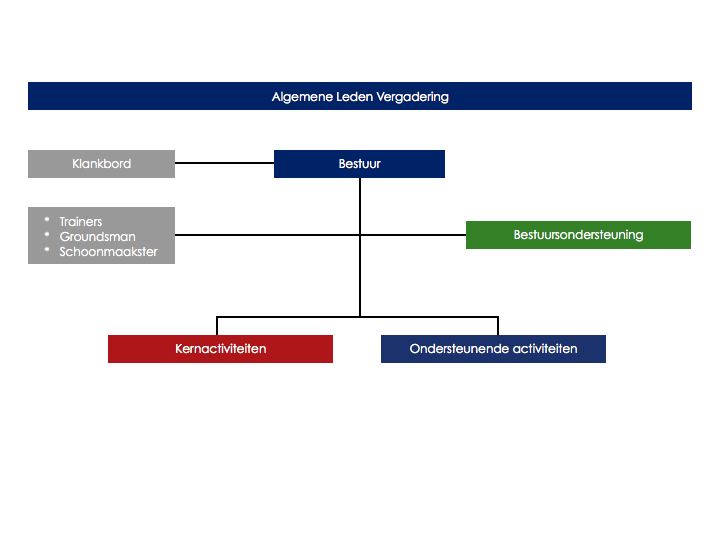 Organisatieconcept: 
ALV is overkoepelend
Twee “werkmaatschappijen”: Kernactiviteiten (=operationeel) en 
                                                      Ondersteunende Activiteiten (=logistiek)
Bestuursondersteuning omvat “facilitaire” commissies en activiteiten
Klankbord: het bestuur wil een klankbordgroep formeren (uit de verschillende geledingen van
                     de vereniging) om ideeën mee te spiegelen (op draagvlak/haalbaarheid)
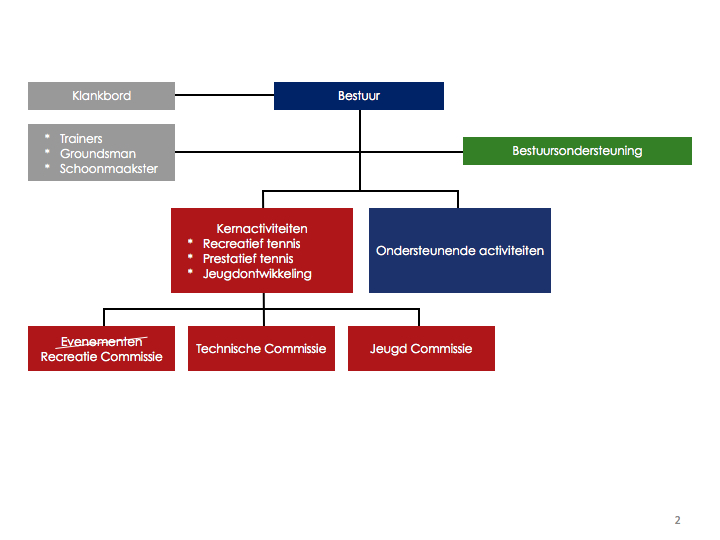 Voor elke kernactiviteit een commissie
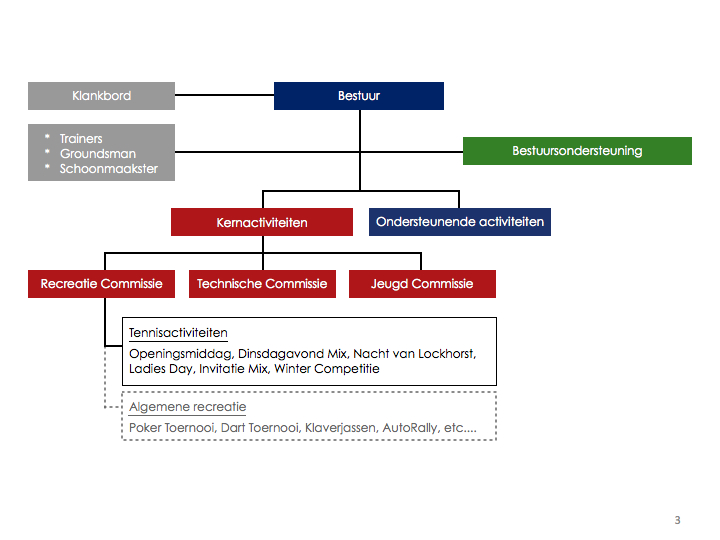 De activiteiten in het gestippelde vak zijn geen kern- maar ondersteunende activiteiten; zij worden wel bij de recreatiecommissie ondergebracht
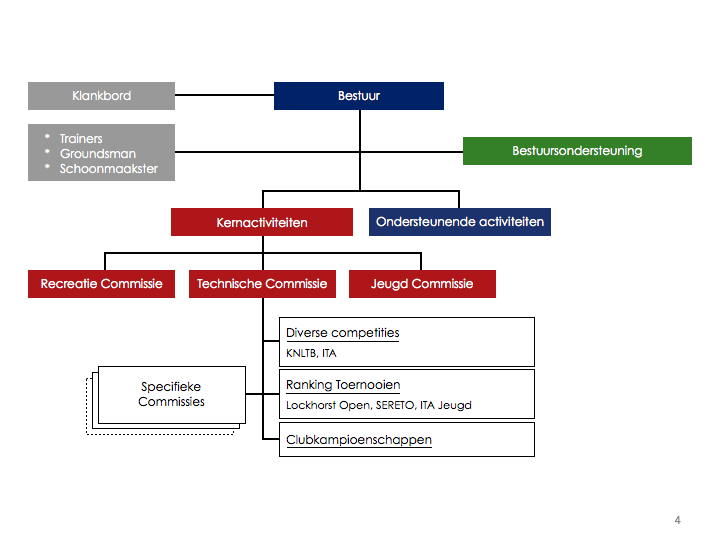 De activiteiten in de rechterblokken worden veelal door specifieke commissies uitgevoerd; deze commissies worden nu eenduidig aan de Technische Commissie gekoppeld
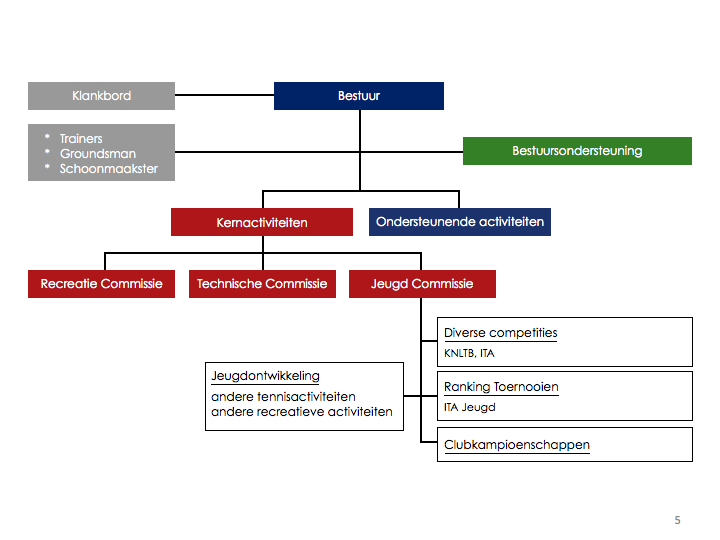 De rechterblokken suggereren een expliciete taakstelling voor de jeugdcommissie. Tot dusver was er op deze onderwerpen slechts sprake van ondersteuning aan de TC. Discussiepunt.
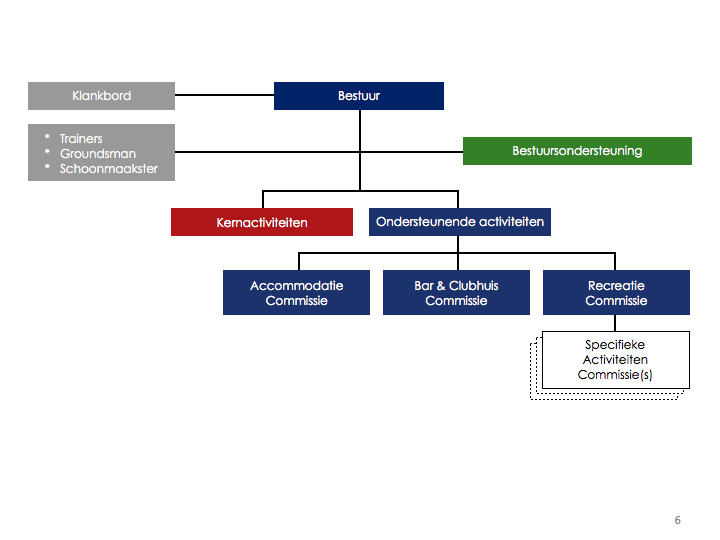 De specifieke activiteitencommissies betreft commissies die op basis van een ledeninitiatief een andere (niet zijnde tennis) activiteit organiseren, bijv. een autorally. De Recreatiecommissie is aanspreekpunt voor dit soort activiteiten.
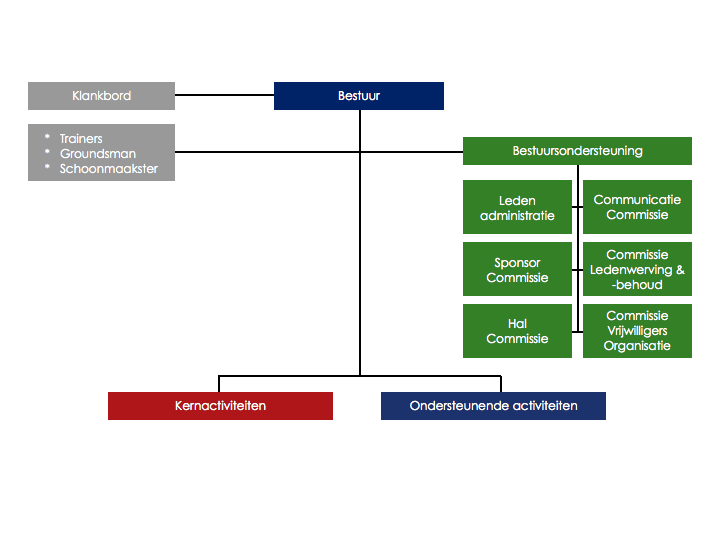 In de bestuursondersteuning is een aantal facilitaire taken en commissies ondergebracht. De Commissie Ledenwerving & –behoud en de Commissie Vrijwilligers Organisatie zullen structureel meer aandacht moeten krijgen.
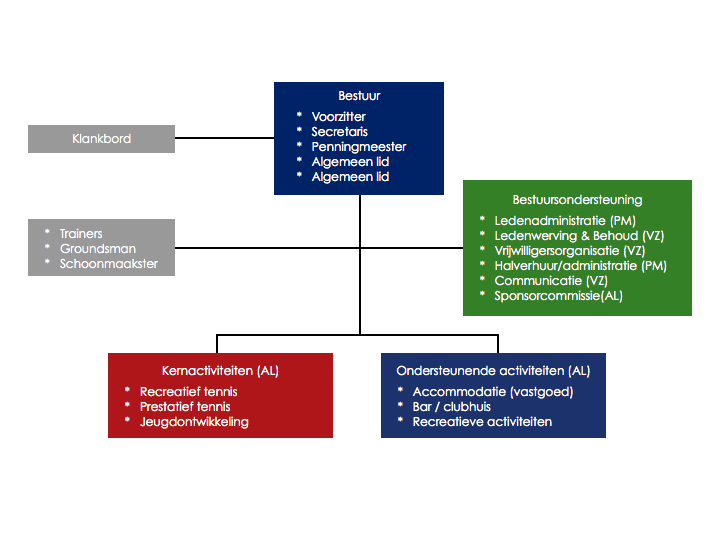 Hier is de gedachte principeverdeling aangegeven welk bestuurslid aanspreekpunt is voor welke commissies en omgekeerd. VZ (= voorzitter); PM (=penningmeester); AL (=algemeen lid)